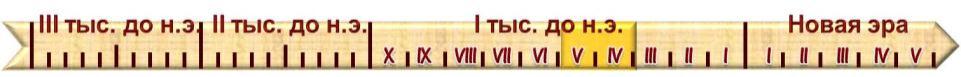 ОБЪЕДИНИТЕЛЬ ИТАЛИИ
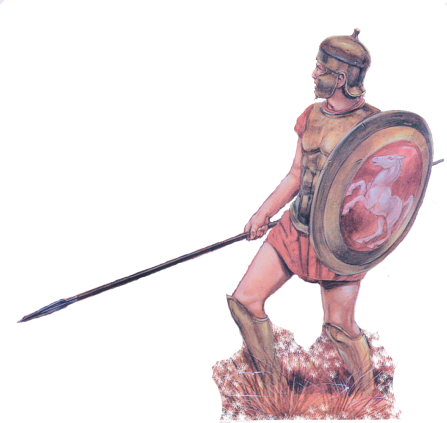 Образовательная система «Школа 2100». 
Данилов Д.Д. и др. Всеобщая история. 5-й класс. История Древнего мира. § 34.
Автор презентации: Казаринова Н.В. (учитель, г. Йошкар-Ола)
© ООО «Баласс», 2012.
[Speaker Notes: Рисунок – журнал «Новый солдат» № 71]
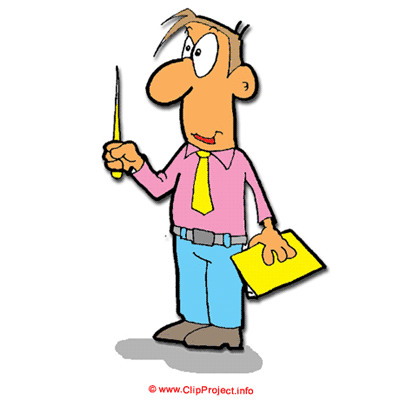 ОПРЕДЕЛЯЕМ ПРОБЛЕМУ
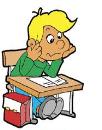 Повезло римлянам, жили в центре Италии, добраться до любого конца страны было легко, вот и объединили всю страну!
А ты знаешь, что у римлян было много соперников, и они не только проигрывали войны, но и однажды чуть было не потеряли свой город?
Сравни мнения Антошки и учёных. Какое наблюдается противоречие? 
Какой возникает вопрос? Сравни его с авторским.
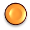 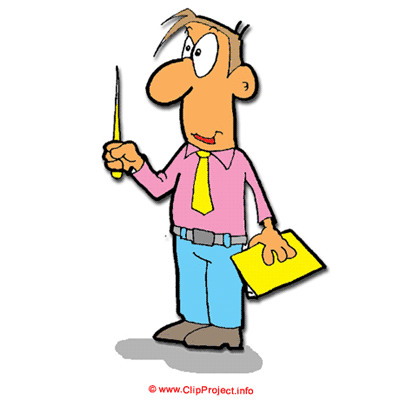 ОПРЕДЕЛЯЕМ ПРОБЛЕМУ
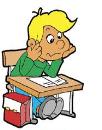 ПОЧЕМУ РИМЛЯНЕ СМОГЛИ ОБЪЕДИНИТЬ ВСЮ ИТАЛИЮ?
ВАША ФОРМУЛИРОВКА ПРОБЛЕМЫ МОЖЕТ НЕ СОВПАДАТЬ С АВТОРСКОЙ. ПОЖАЛУЙСТА, ВЫБЕРИТЕ В КЛАССЕ ТУ ФОРМУЛИРОВКУ, КОТОРАЯ ВАМ НАИБОЛЕЕ ИНТЕРЕСНА!
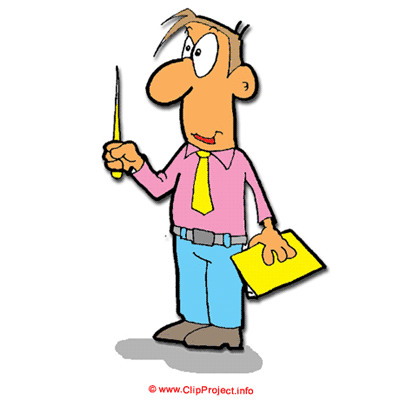 ВСПОМИНАЕМ ТО, ЧТО ЗНАЕМ
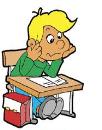 Необходимый уровень. С помощью стрелок соедини понятия с их определениями.
Повышенный уровень. Впиши в первую колонку недостающее понятие.
[Speaker Notes: Анимация поставлена на щелчок. Происходит выцветание задания и появление таблицы. Заполнение таблицы в режиме просмотра происходит при использовании встроенных средств Microsoft PPT]
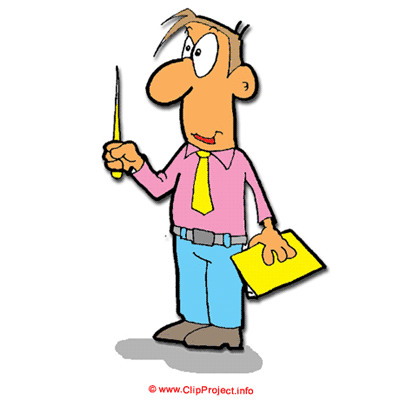 ВСПОМИНАЕМ ТО, ЧТО ЗНАЕМ
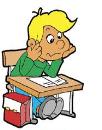 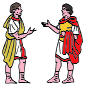 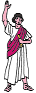 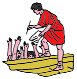 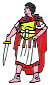 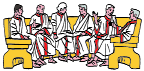 Необходимый уровень. Сделай подписи, дорисуй стрелки и условные обозначения так, чтобы схема соответствовала структуре Римской республики V–III в. до н.э.
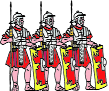 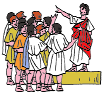 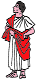 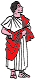 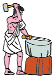 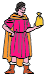 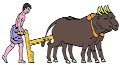 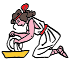 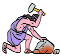 [Speaker Notes: Анимация поставлена на щелчок. Происходит выцветание вопроса и появление схемы со стр. 137.  Схема не анимирована. Полностью дублирует рисунок
Для выполнения задания необходимо воспользоваться встроенными средствами Microsoft  PPT в режиме просмотра (инструмент «ПЕРО»)]
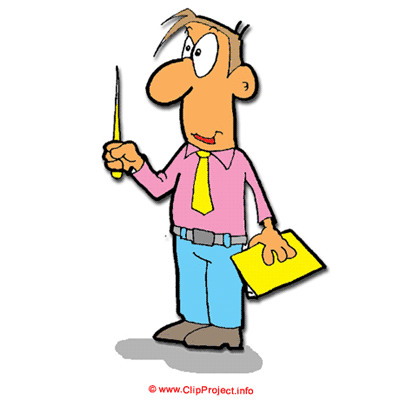 ВСПОМИНАЕМ ТО, ЧТО ЗНАЕМ
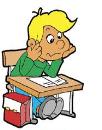 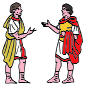 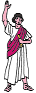 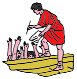 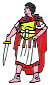 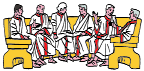 Повышенный уровень. Обведи на схеме два-три условных обозначения, с помощью которых докажи, что плебеи были наделены гражданскими правами.
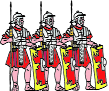 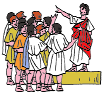 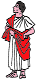 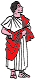 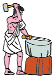 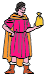 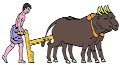 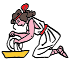 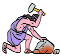 [Speaker Notes: Анимация поставлена на щелчок. Происходит выцветание вопроса и появление схемы со стр. 137.  Схема не анимирована. Полностью дублирует рисунок]
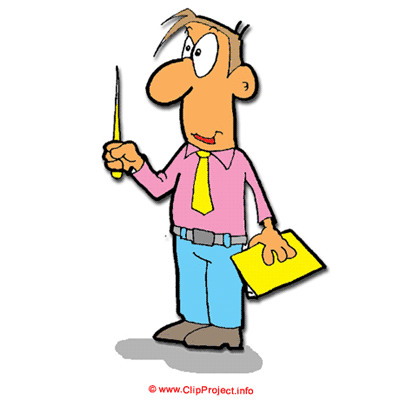 ОТКРЫВАЕМ НОВЫЕ ЗНАНИЯ
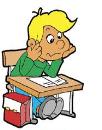 1. ПЕРВЫЕ ЗАВОЕВАНИЯ
2. ПОСТУПЬ ЛЕГИОНОВ
3. СОЮЗ ГОРОДОВ
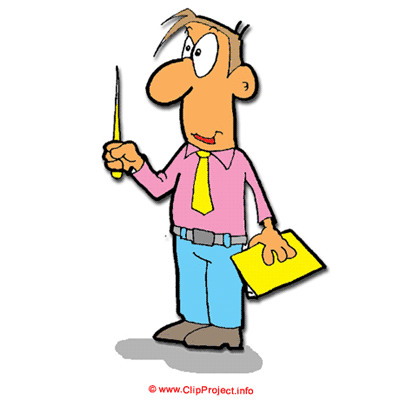 ПЕРВЫЕ ЗАВОЕВАНИЯ
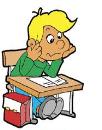 Какие внутренние перемены позволяли римлянам одерживать внешние победы?
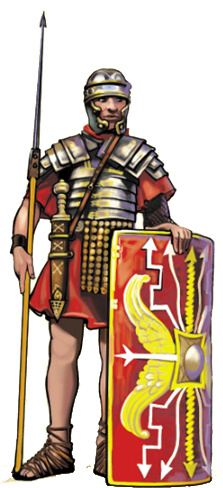 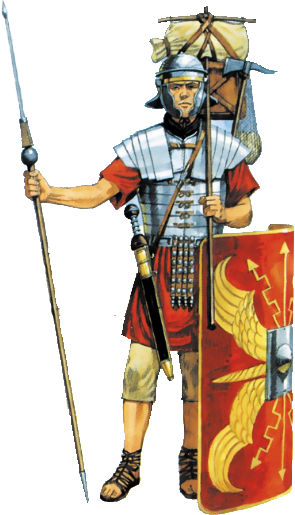 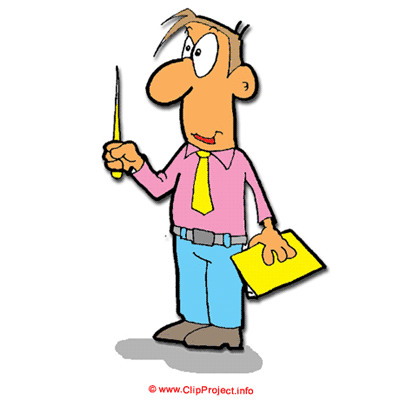 ПЕРВЫЕ ЗАВОЕВАНИЯ
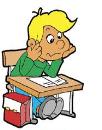 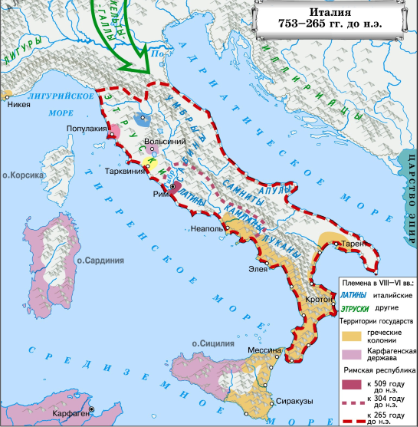 По карте раздели завоевание Римом Италии на этапы и дай название каждому этапу.
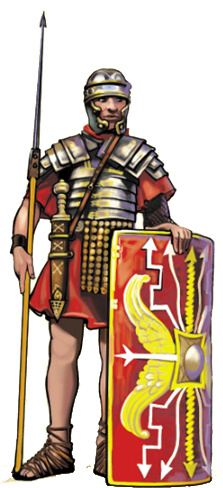 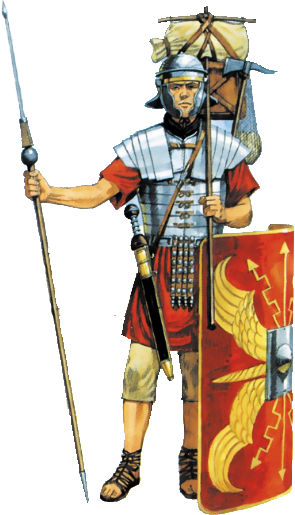 [Speaker Notes: Анимация поставлена на щелчок. Происходит выцветание задания и появление карты.]
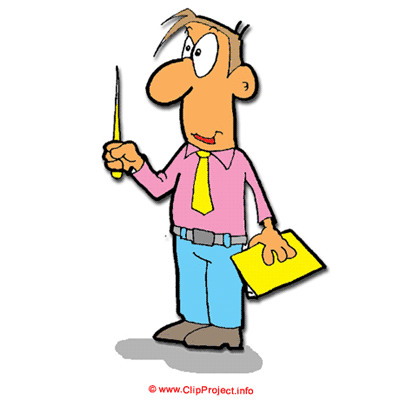 ПОСТУПЬ ЛЕГИОНОВ
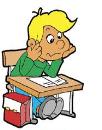 Повышенный уровень. С помощью текста и иллюстрации учебника (§ 34) запиши, какие особенности организации и вооружения римского легиона выгодно отличали его от греческой и македонской фаланги.
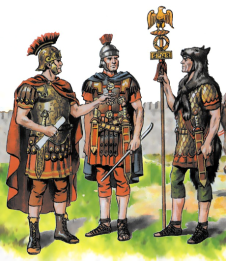 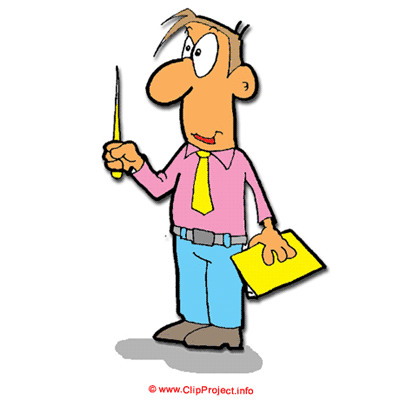 ПОСТУПЬ ЛЕГИОНОВ
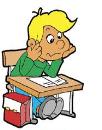 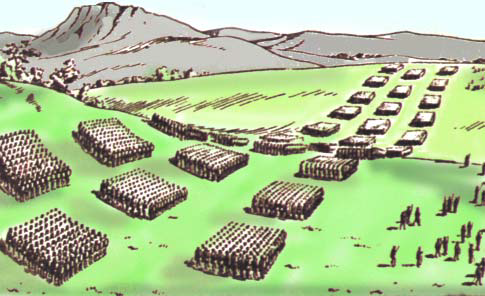 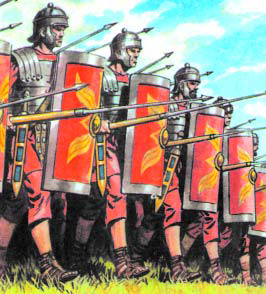 Боевой порядок легиона. Реконструкция
Атака. Соврем. рисунок
Сделай вывод: почему римляне смогли объединить всю Италию?
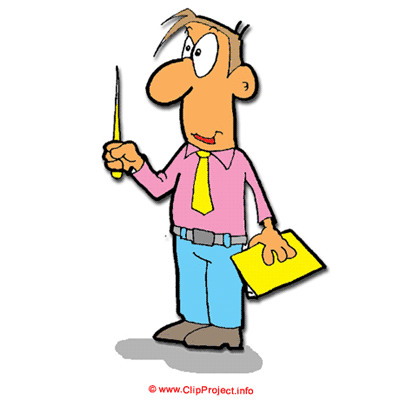 СОЮЗ ГОРОДОВ
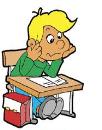 Благодаря чему римлянам удалось объединить Италию и удерживать власть в ней?
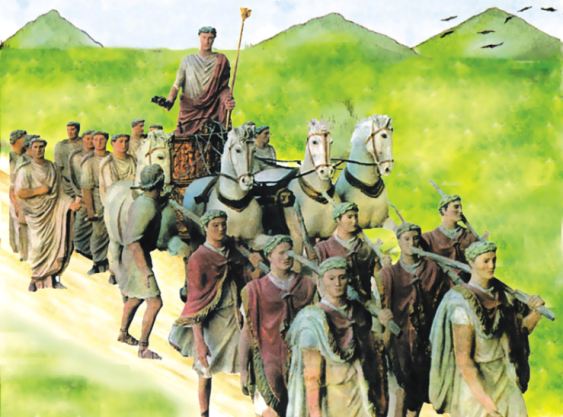 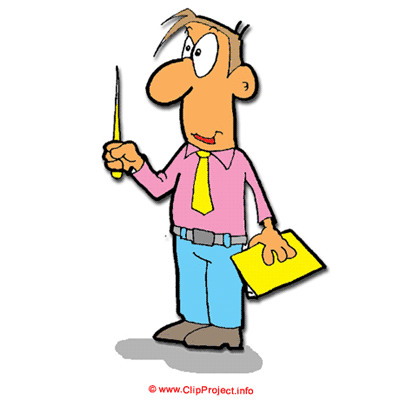 СОЮЗ ГОРОДОВ
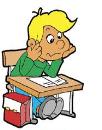 Повышенный уровень. Объясни, как правило римлян «разделяй и властвуй» помогло им овладеть Италией.
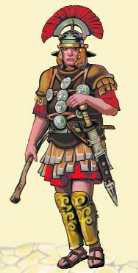 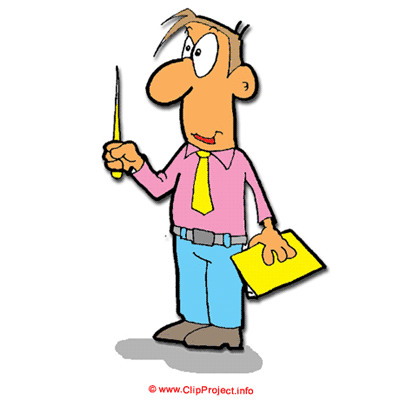 СОЮЗ ГОРОДОВ
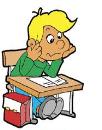 Повышенный уровень. Узнай с помощью текста учебника (§ 34), откуда возникло выражение «пиррова победа»? Сделай вывод о том, какие гражданские качества римлян обеспечивали им победу над врагами.
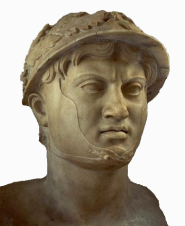 [Speaker Notes: Изображение Пирра http://upload.wikimedia.org/wikipedia/commons/9/96/Pyrrhus.JPG
 Свободная лицензия: Я, владелец авторских прав на это произведение, передаю его в общественное достояние. Это разрешение действует по всему миру.В некоторых странах это не может быть возможно юридически, в таком случае:Я даю право кому угодно использовать данное произведение в любых целях без каких-либо условий, за исключением таких условий, которые требуются по закону.]
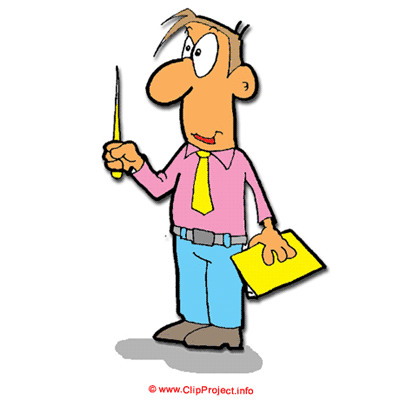 ОТКРЫВАЕМ НОВЫЕ ЗНАНИЯ
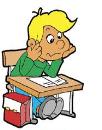 В V–III ВЕКАХ ДО Н.Э. ВСЯ ИТАЛИЯ ОТ ГАЛЛЬСКИХ ОБЩИН НА СЕВЕРЕ ДО ГРЕЧЕСКИХ ГОРОДОВ НА ЮГЕ БЫЛА ОБЪЕДИНЕНА В СОЮЗ ВО ГЛАВЕ С РИМОМ
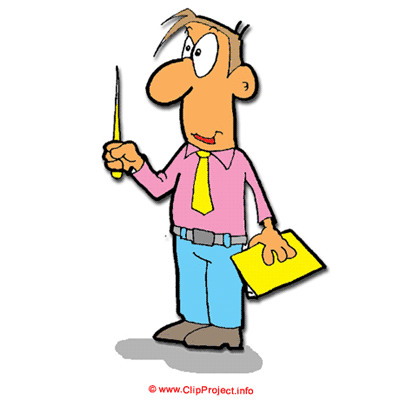 ПРИМЕНЯЕМ НОВЫЕ ЗНАНИЯ
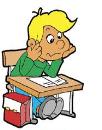 Необходимый уровень. Отметь соответствующими цифрами на ленте времени следующие события: 1 — установление Римской республики, 2 — подчинение Риму его     союзников — латинов.
Повышенный уровень. В 290 г. до н.э. римляне объединили все покорённые народы Италии в Римско-Италийский союз. Сделай соответствующую отметку 3 на ленте времени.
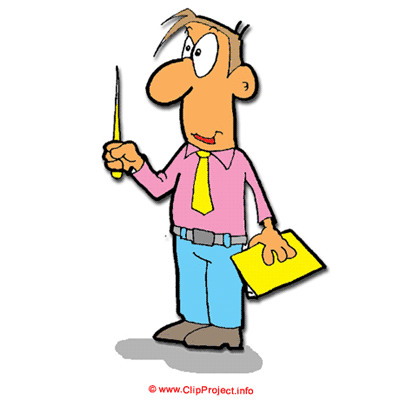 ПРИМЕНЯЕМ НОВЫЕ ЗНАНИЯ
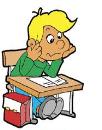 Максимальный уровень. Отметь на ленте времени ещё какое–нибудь событие — 4, происходившее в этом же столетии в Восточном Средиземноморье и на Востоке — 5.
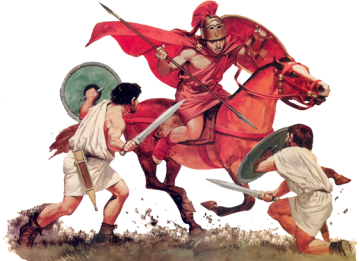 [Speaker Notes: Рисунок- журнал «Новый солдат» №138]